Welcome to Kindergarten
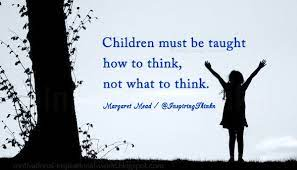 A Typical Day in Kindergarten
Unpack/Table Tubs
Morning Meeting
Writing Workshop
Word Study Workshop
Recess/Lunch
Reading Workshop
Math Workshop
Science Social Studies
Specials/P.E.
Handwriting
Closing Meeting
Morning Meeting
Social Emotional conversations
Daily check in
Greetings
Daily News
Writing Workshop
Application of Word Study skills and the creative aspect of writing.
Opinion, Narratives, Non-Fiction etc
Productive Struggle and Persistence
Writing Standards

Writing
K.33 Express ideas orally and connect these ideas through drawing and emergent writing.
K.34 Print legibly, using proper pencil grip. (a-c)
K.35 Apply knowledge of grade appropriate phoneme- grapheme correspondence… (a-d)
K.36 When speaking and writing, follow the rules of standard English grammar, punctuation… (a-g)
K.37 Actively participate in shared and independent writing experiences… (a-e)
K.38 Improve pictorial  and written presentations, as needed, by planning, revising…
K.39 Participate in shared research and writing projects to answer a question or describe a topic.  (a-b)
K.40 With guidance and support, use a variety of digital tools to produce and publish...
Word Study Workshop
Explicit instruction with centers for group and individual practice
Apply knowledge of phoneme-grapheme correspondences and word-analysis skills to decode and encode (spell) words  accurately in both isolation and in decodable, grade-appropriate text. 
a. Produce the most frequent sound(s) for each consonant, including x and q, which have two phonemes (sounds).
b. Identify the vowel in a closed syllable and produce the short vowel sound for the five major vowels when decoding  closed syllables. 
c. Decode consonant-vowel-consonant (CVC) words in isolation and in decodable text. 
d. Identify the vowel in an open syllable and produce the long vowel sound for the five major vowels when decoding  open syllables. 
e. With prompting and support, identify the vowel-consonant-e syllable pattern and produce the long vowel sounds  for the five major vowels in vowel-consonant-e syllables. 
f. With prompting and support, decode words with suffix -s, using knowledge of unvoiced /s/ and voiced /z/ sounds  for letter s.  
g. With prompting and support, produce the most frequent sound for digraphs ck, sh, th, ch, wh, ng, and combination  qu, making the connection that a two-letter grapheme can represent one phoneme (sound). 
h. Distinguish between similarly spelled words by identifying the phonemes and graphemes that differ.  
i. Decode grade-appropriate high frequency words that are spelled using predictable, decodable phoneme-grapheme  correspondences.
Reading Workshop
Whole Group, Small Group, Individual reading conferencing ongoing
Shared Reading and Mini Lesson
Independent Reading 
Reading Menu
Math Workshop
Building Number Sense and flexibility in thinking
Whole Group, Small Group, Individual Math conferencing ongoing
Number Talk and Mini Lesson
Menu Menu-Learning Through Games
Science and Social Studies
Hands on Learning
Integrated throughout other content areas
Handwriting
Letter formation and proper strokes
Social Skills
Following multistep directions
Independent and group work
Self-Control/Self-Regulation
Stamina, Attention, Participation
PERSISTENCE!
Readiness
Permission to make mistakes and providing opportunities for productive struggle.
Cultivate situations and conversations that help teach social skills
Problem Solving Opportunities
Organic Conversations about Learning
READ READ READ
Learning through play! ***
What is Play?
Self-chosen and self-directed
-teaches how to take initiative and negotiate with peers
It’s done for its own sake, not an external reward.
It’s organically structured and created by the kids
It has an element of imagination
It is conducted in a very alert frame of mind. It is purposeful.
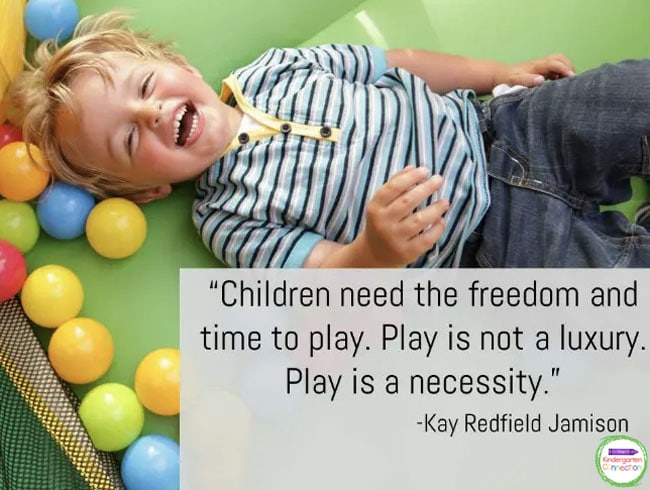 “Play is not frivolous: it enhances brain structure and function and promotes executive function (meaning the process of actually learning rather than the content) and this is what propels us to pursue goals and strive.” 
-American Academy of Pediatrics
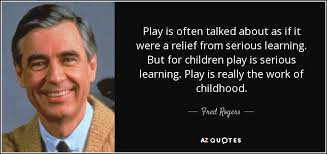 Questions?